Les enluminures
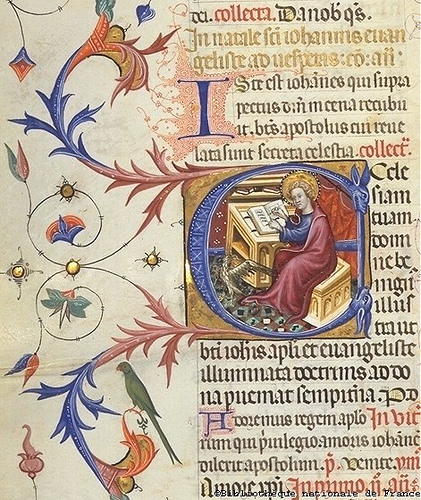 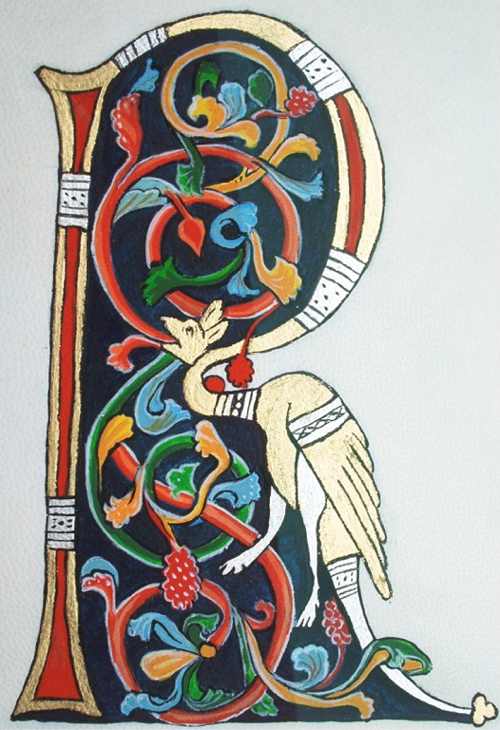 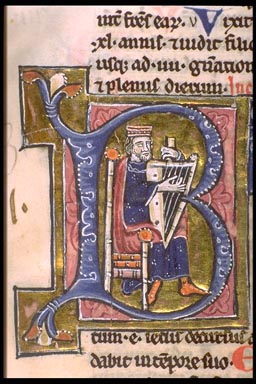 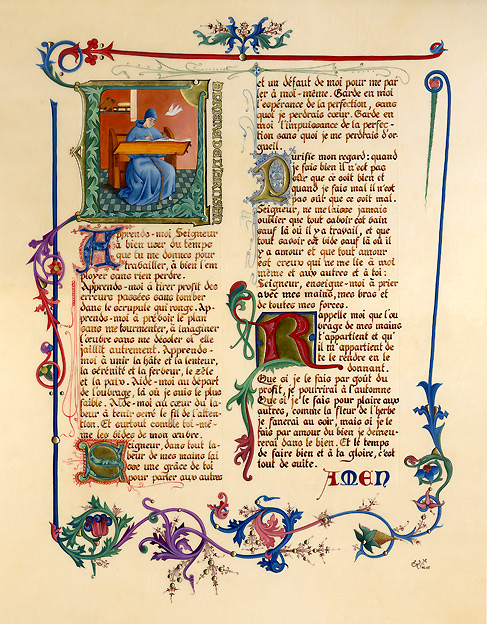 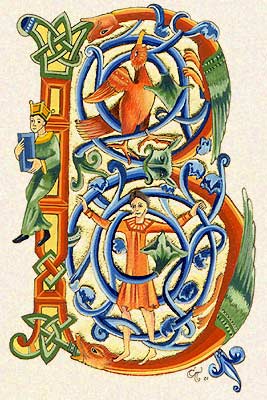 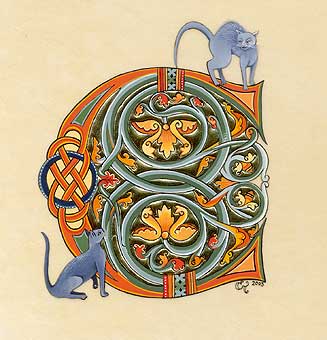 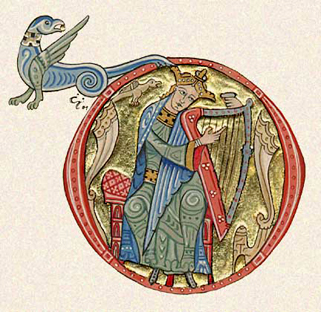 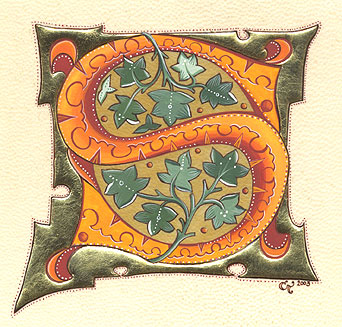 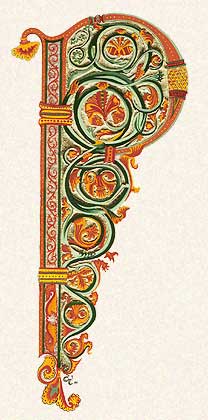 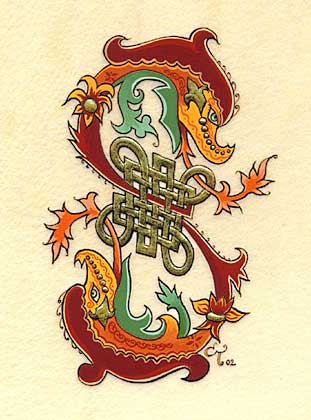 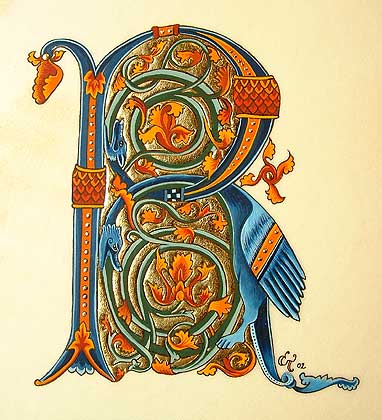 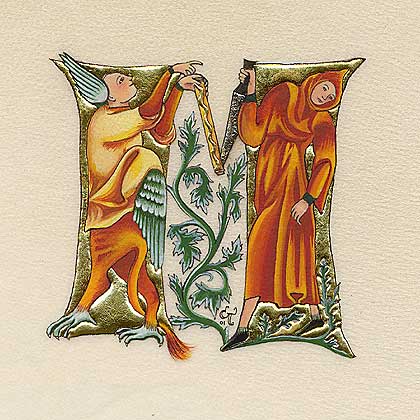 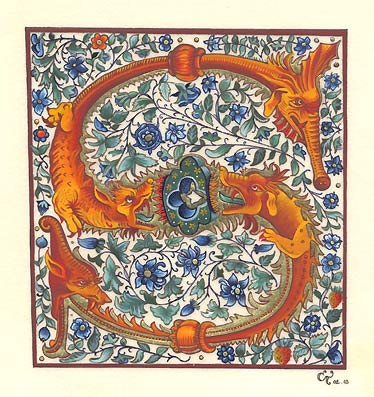 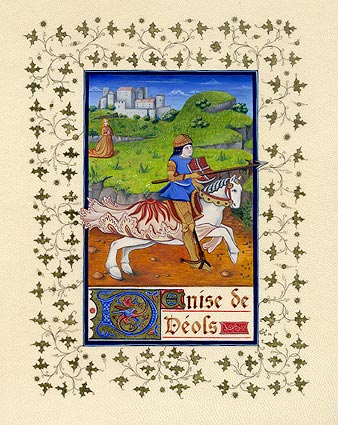 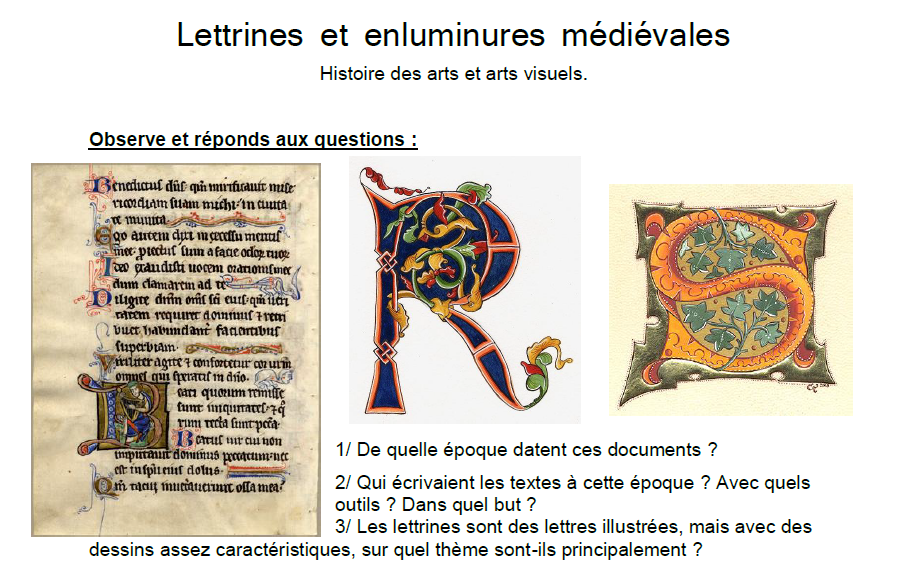 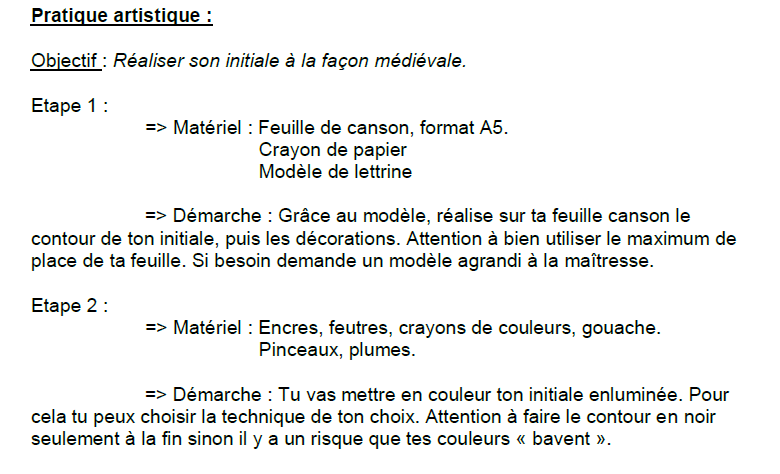 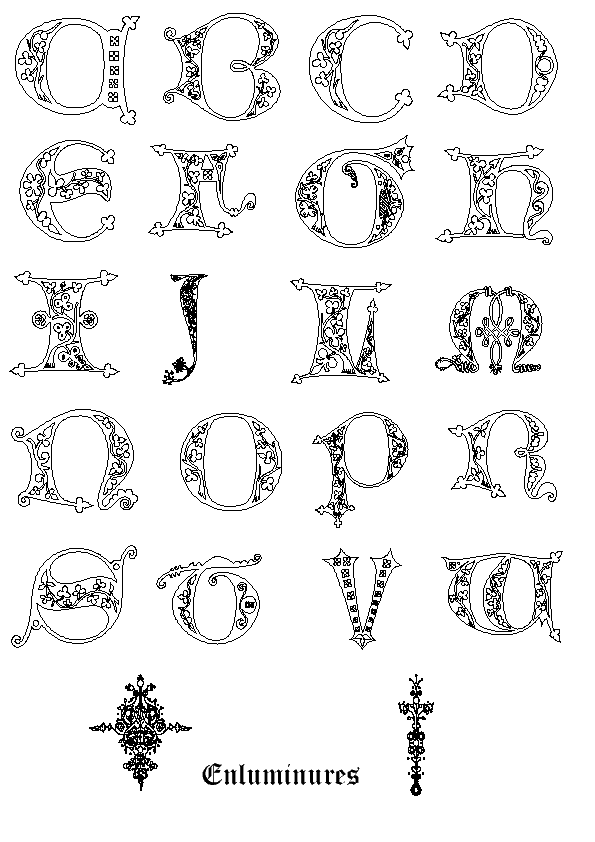 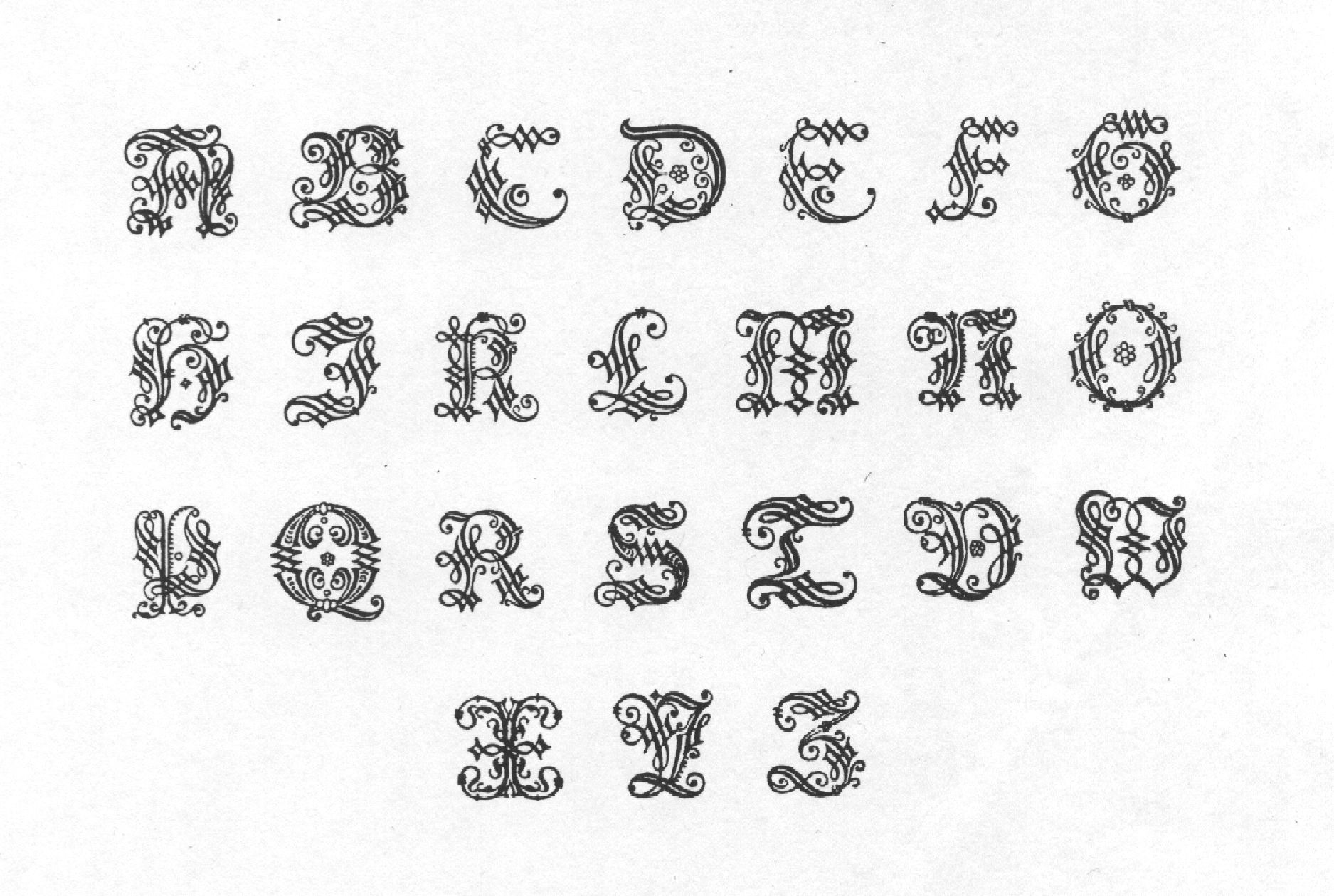 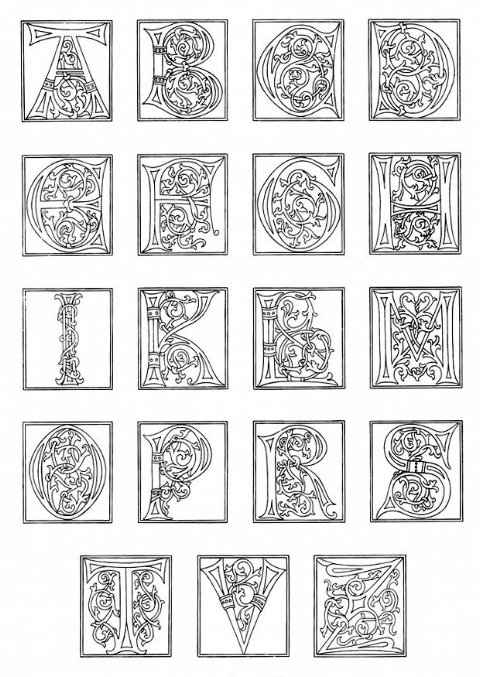 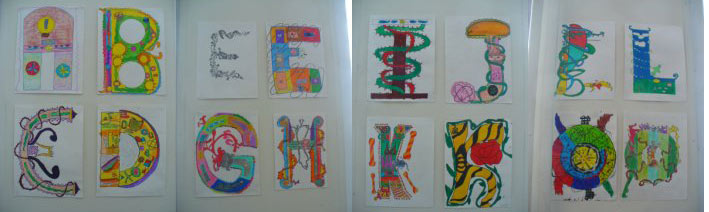 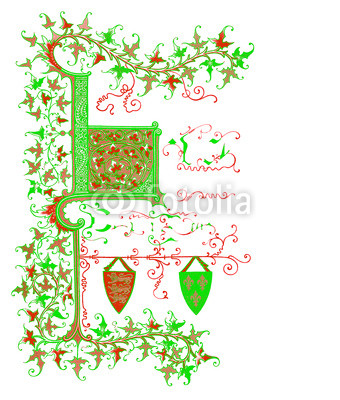